La universidad
El sistema educativo español
El sistema educativo español
Ciclo formativo
Bachillerato
16-18 años
Grado medio (2 años)
Grado superior (2 años)
Selectividad
Universidad
¿Cuánto dura una carrera universitaria?
Normalmente
4 años
Excepto: Medicina (6 años)
		  Veterinaria (5 años)
¿Cuánto cuesta una carrera universitaria?
2000€ al año
Aproximadamente…
El horario
Hay dos tipos de asignaturas
Asignaturas obligatorias
Asignaturas optativas
El alumno elige su propio horario
Mi horario
Mi horario
Mi universidad
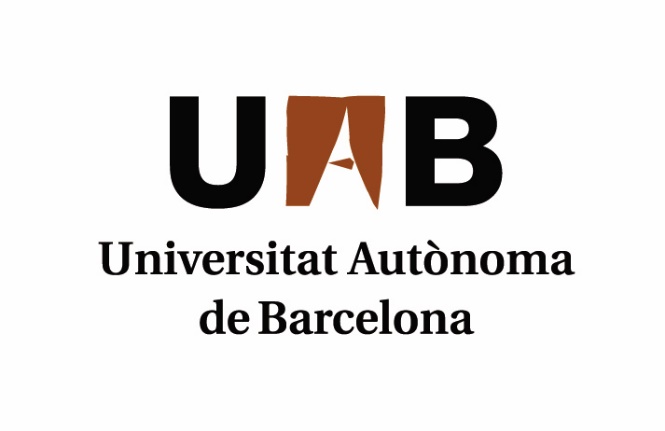 El logo
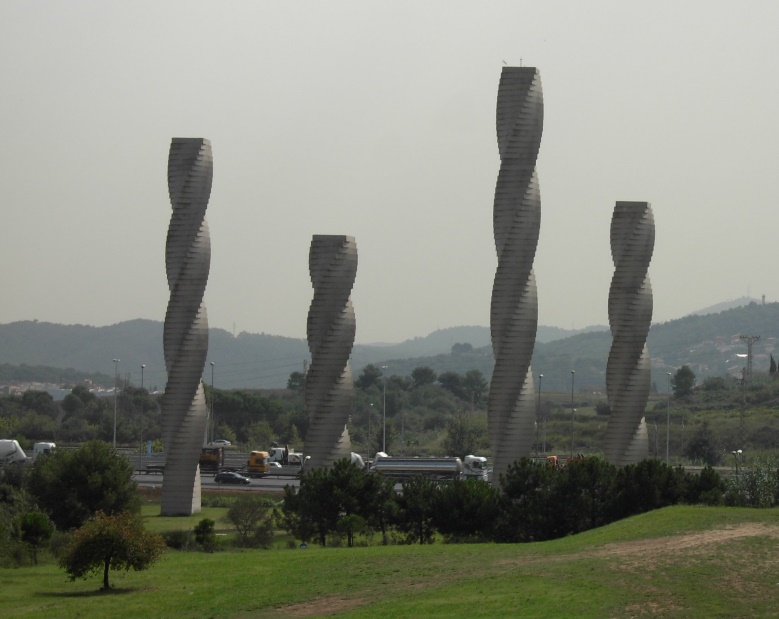 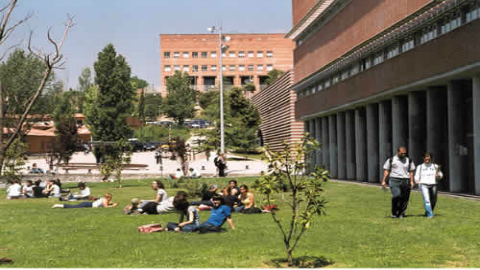 Mi facultad
Traducción e Interpretación
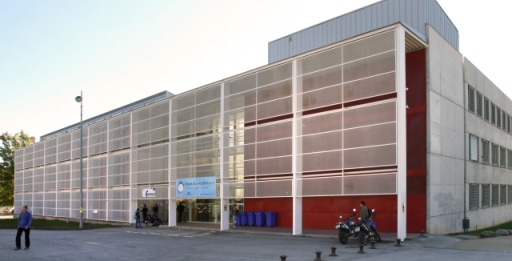 Mi facultad: las aulas
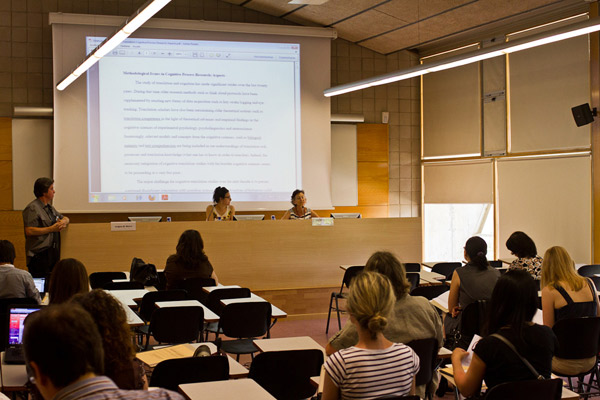 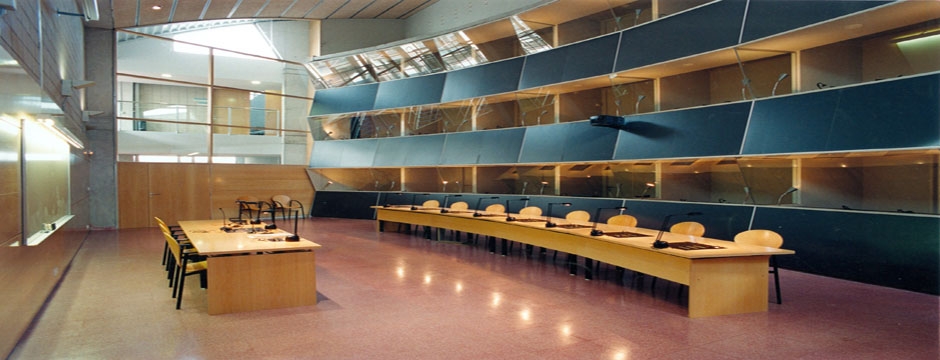 Mi facultad: el jardín japonés
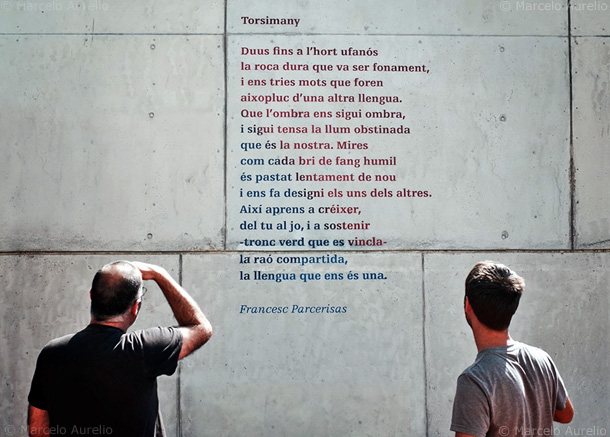 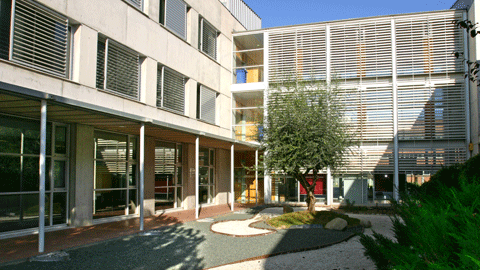 La residencia universitaria
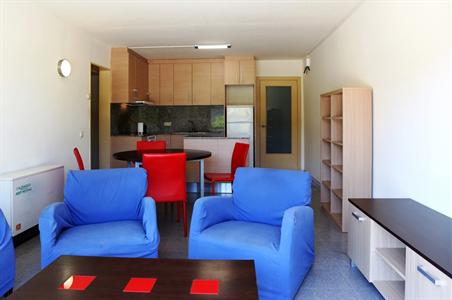 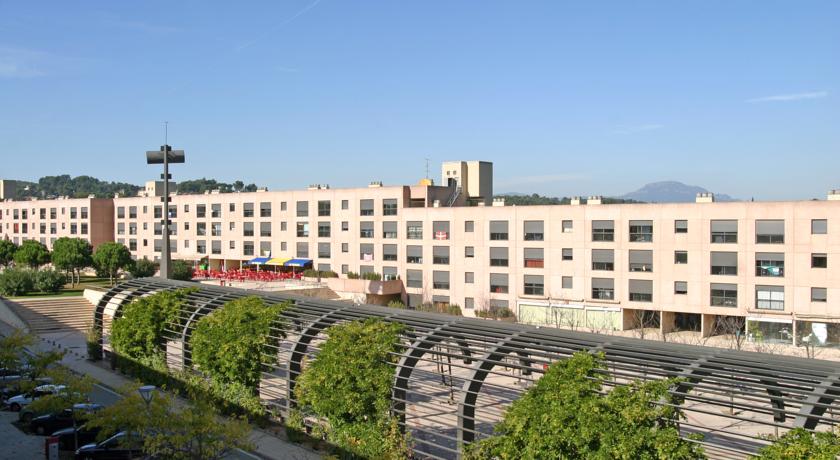 La residencia universitaria
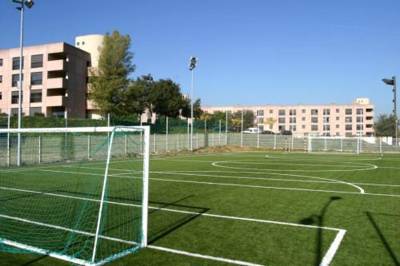 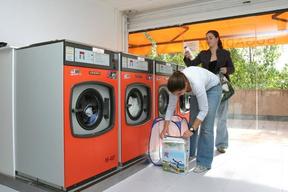 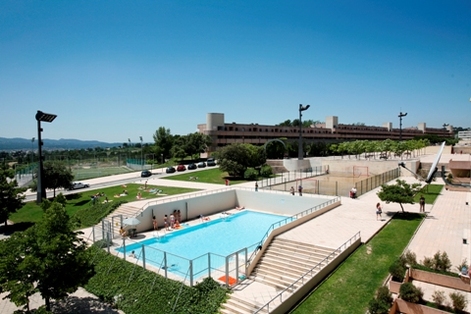 La piscina		El campo de fútbol	La lavandería
Actividades en la universidad
El voluntariado
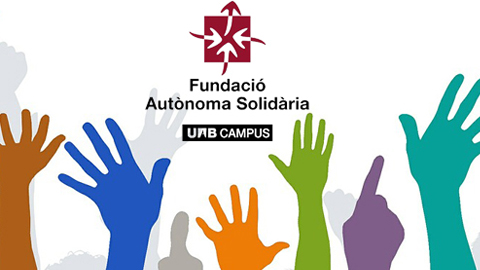 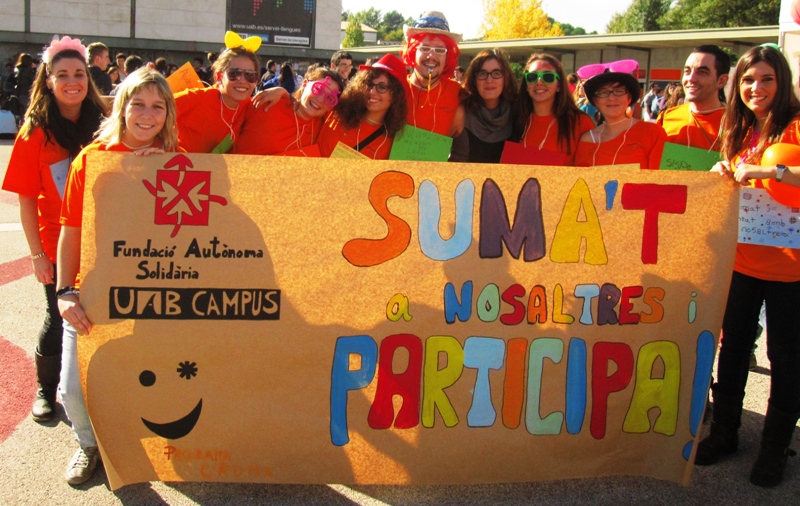 Actividades en la universidad
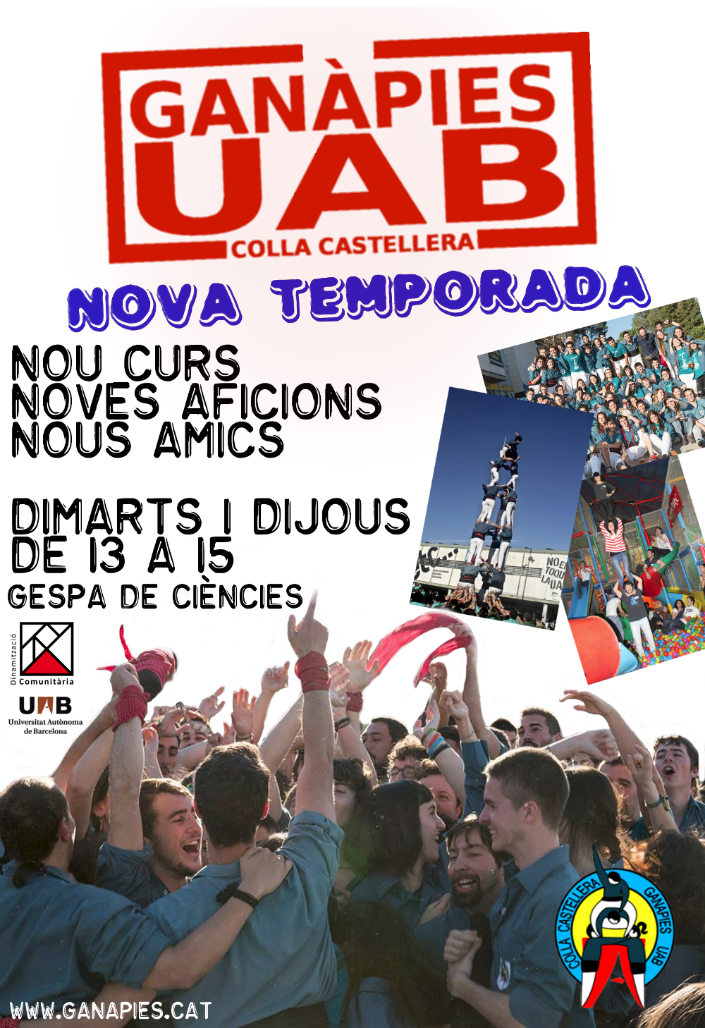 Los castellers
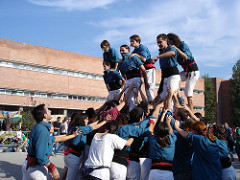 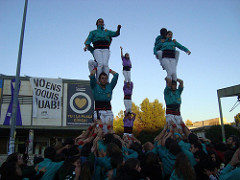 Actividades en la universidad
El deporte
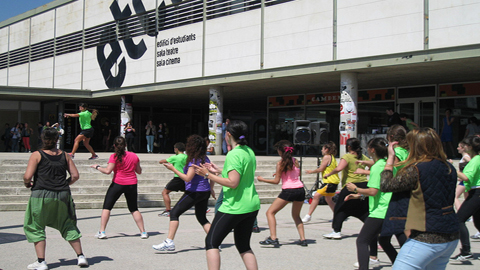 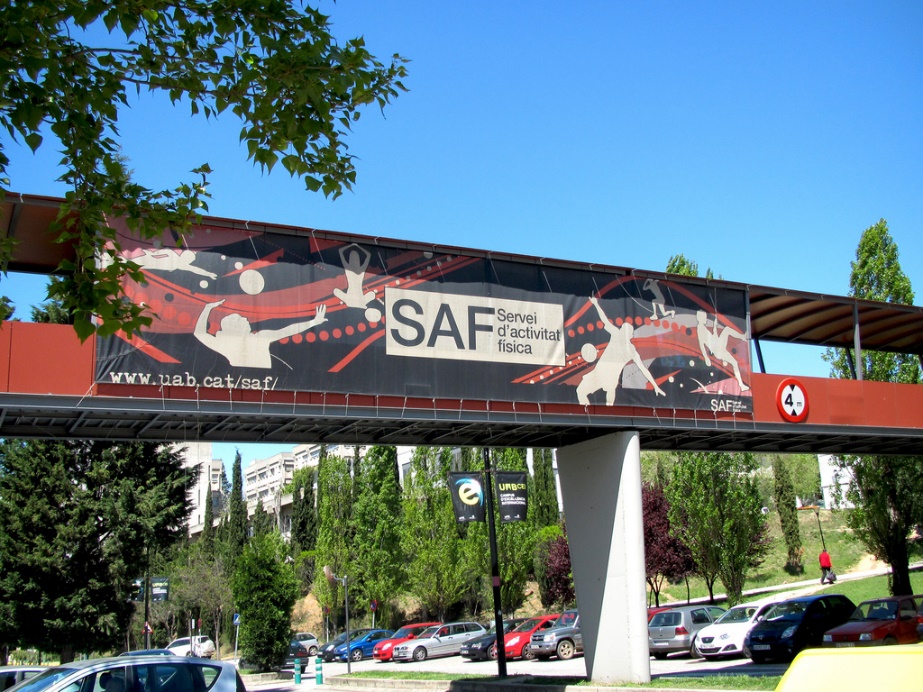